Welcome to
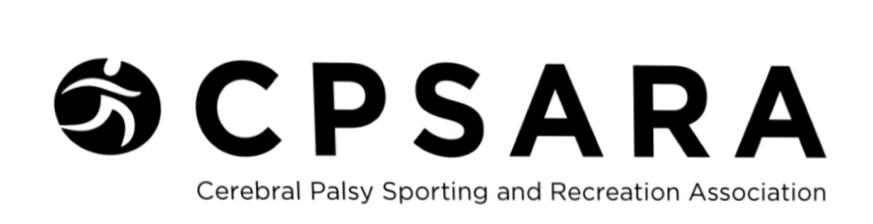 AGM/AWARDS NIGHT
Thank you to our sponsors:
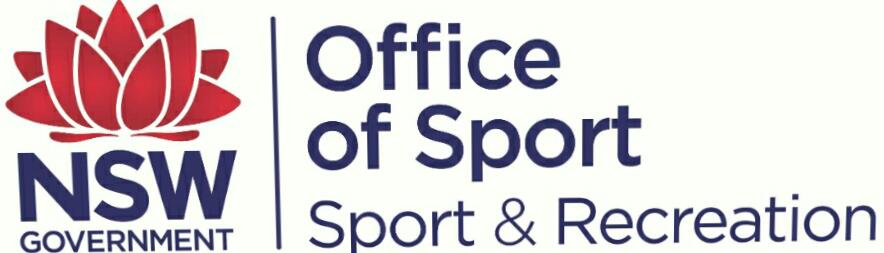 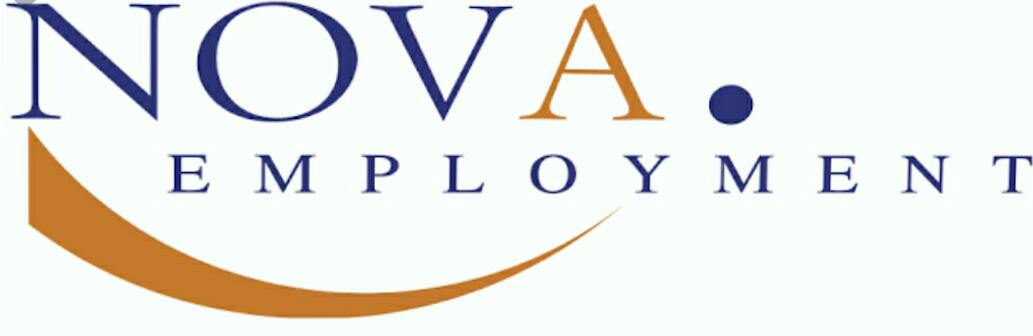 Agenda
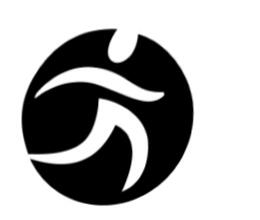 ANNUAL GENERAL MEETING18th September 20201. Opening and Welcome2. Apologies3. Minutes of the Previous Annual General Meeting held 23th August 20194. Adoption of Annual Report5. Adoption of the Financial Statement6. Election of Office BearersPresident – (2-year term)Treasurer – (2-year term)Ordinary Member – 3 Positions (1-year term)7. Close of MeetingPresentation of AwardsCPSARA Participation Enhancement Activity Small Grants: Presented by Rae AndersonMargaret & Allan Gregson Encouragement Awards: Presented by Margaret GregsonSwimmingAthleticsDavid Campbell Encouragement Award Football: Presented by Bill GurneyBill Gurney Encouragement Award Football: Presented by Bill GurneyIan Menzies Encouragement Award Football: Presented by Ian MenziesJudy Webber Encouragement Award Various Sports: Presented by Murray BartramDawn Fraser Award for Swimming : Presented by Margaret GregsonTim Sherry Award for Athletics: Presented by Kim GeorgallisFootballer of the Year: Presented by Ian MenziesPresident’s Award: Presented by Brian BerryDaniel Berry Inspirational Award: Presented by Heather BerryAthlete of the Year: Presented by Kerry WestRecognition of High Achievement Awards: Presented by Brian BerryLife Membership Awards: Presented by Nicki Ashton
Annual Report
See Annual Report 2020 on CPSARA website(Link sent in Zoom chat)
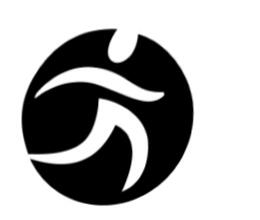 MINUTES OF THE 2019 ANNUAL GENERAL MEETING
Annual Report
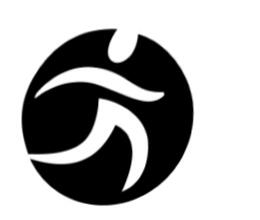 See Annual Report 2020 on CPSARA website(Link sent in Zoom chat)
Treasurer’s Report for AGM 2019/2020 Financial Year
Annual Report
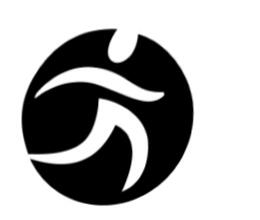 See Annual Report 2020 on CPSARA website(Link sent in Zoom chat)
CPSARA Presidents Report – 2020
Annual Report
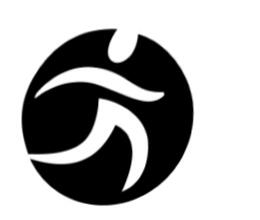 See Annual Report 2020 on CPSARA website(Link sent in Zoom chat)
ATHLETICS REPORT (FROM CATHIE SHERRINGTON)
Annual Report
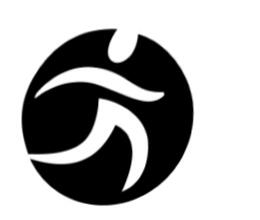 See Annual Report 2020 on CPSARA website(Link sent in Zoom chat)
CYCLING REPORT (FROM ROSS ALLAN)
Annual Report
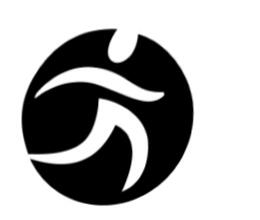 See Annual Report 2020 on CPSARA website(Link sent in Zoom chat)
SWIMMING REPORT (FROM KERRY WEST)
Annual Report
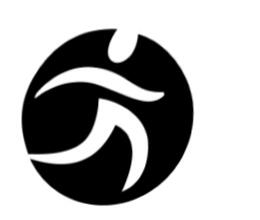 See Annual Report 2020 on CPSARA website(Link sent in Zoom chat)
PARALYMPIC 7-A-SIDE FOOTBALL REPORT (FROM MURRAYBARTRAM)
Annual Report
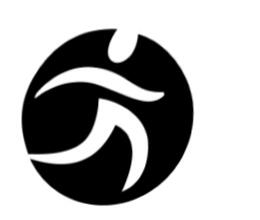 See Annual Report 2020 on CPSARA website(Link sent in Zoom chat)
Adoption of Annual Report
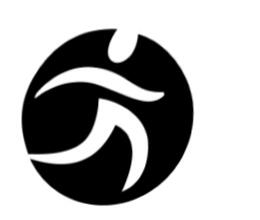 See Annual Report 2020 on CPSARA website(Link sent in Zoom chat)
Adoption of the Financial Statement
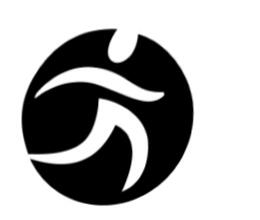 See Annual Report 2020 on CPSARA website(Link sent in Zoom chat)
Election of Office Bearers
President – (2-year term)
Treasurer – (2-year term)
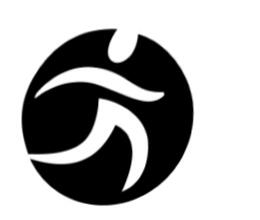 See Annual Report 2020 on CPSARA website(Link sent in Zoom chat)
Ordinary Member – 3 Positions (1-year term)
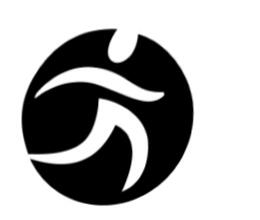 See Annual Report 2020 on CPSARA website(Link sent in Zoom chat)
Close of Meeting/Start of Awards Night
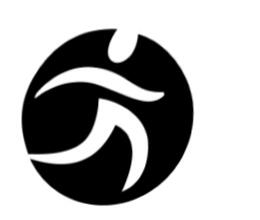 See Annual Report 2020 on CPSARA website(Link sent in Zoom chat)
Welcome to
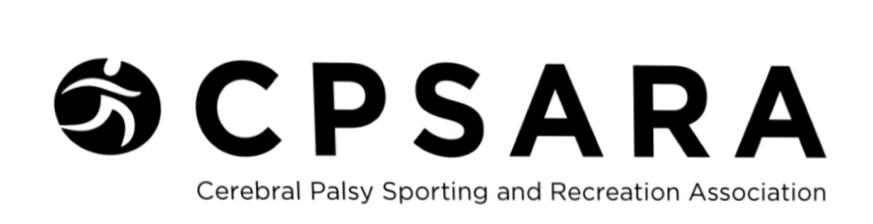 AWARDS NIGHT
Thank you to our sponsors:
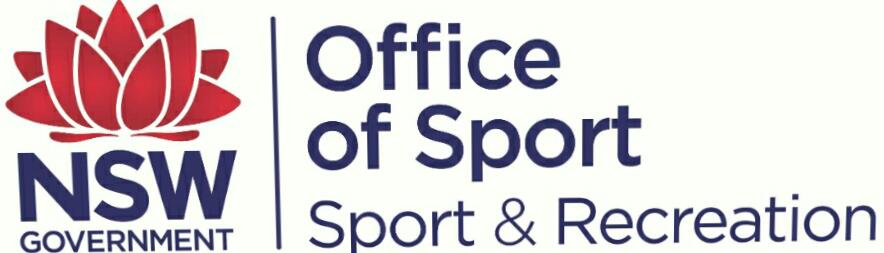 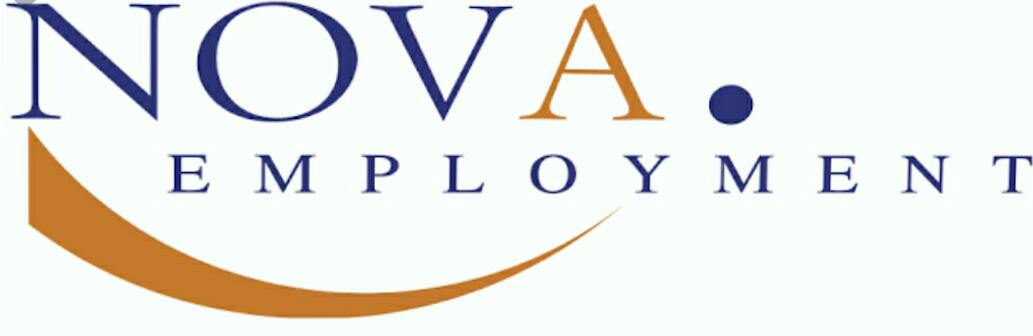 CPSARA Participation Enhancement Activity Small Grant Funding Scheme 2020
Presented by Rae Anderson
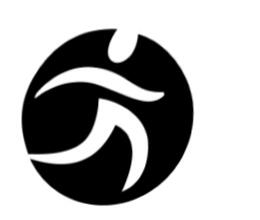 This scheme aims to provide small grants to CPSARA NSW members to run initiatives to promote participation in sport for children or adults with cerebral palsy and other neurological conditions. Initiatives may include, but are not limited to, sporting events, education events, short films or campaigns.
CPSARA Participation Enhancement Activity Small Grant Funding Scheme 2020
CPSARA Promotional Video 
by Christian Georgallis

AIM
Raise awareness of the options and benefits of participation in sport for individuals with cerebral palsy
Encourage enrolment of members to the organization 
Showcase the benefits of participation in sport for individuals with cerebral palsy. 
How the organization helps support individuals with cerebral palsy to get involved in sport, 
How to become a member including its many benefits such as being a part of an inclusive community
Share with media organizations to seek further promotion
Sydney AthsAbility 2020 
by Tamsin Colley & Christian Georgallis

AIM
This carnival aims to empower young people with a disability in Sydney through a come-and try day / friendly carnival and improve participation in para-athletics.

PURPOSE
- For people of any age with a disability of any magnitude to come and try athletics and get involved with CPSARA, and for people who already participate in para-athletics to catch up with others and get a competition experience in a friendly environment as the COVID-19 restrictions ease.
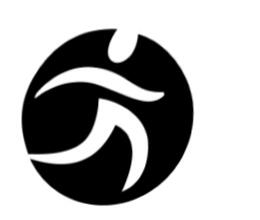 Margaret & Allan Gregson Encouragement AwardSwimming
Presented by Margaret Gregson
Margaret & Allan Gregson Encouragement AwardsSwimmingMale
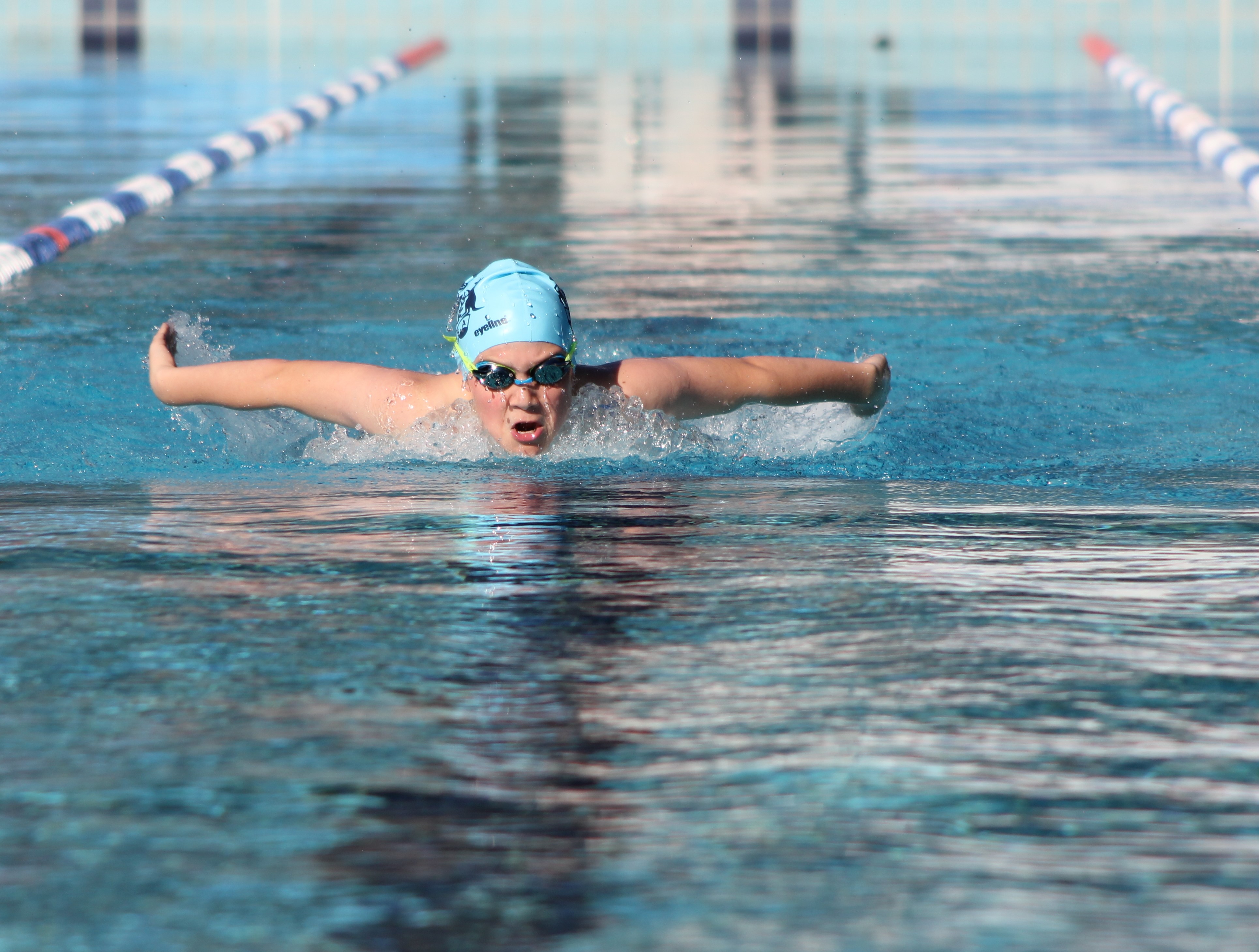 Declan Budd
Margaret & Allan Gregson Encouragement AwardsSwimmingFemale
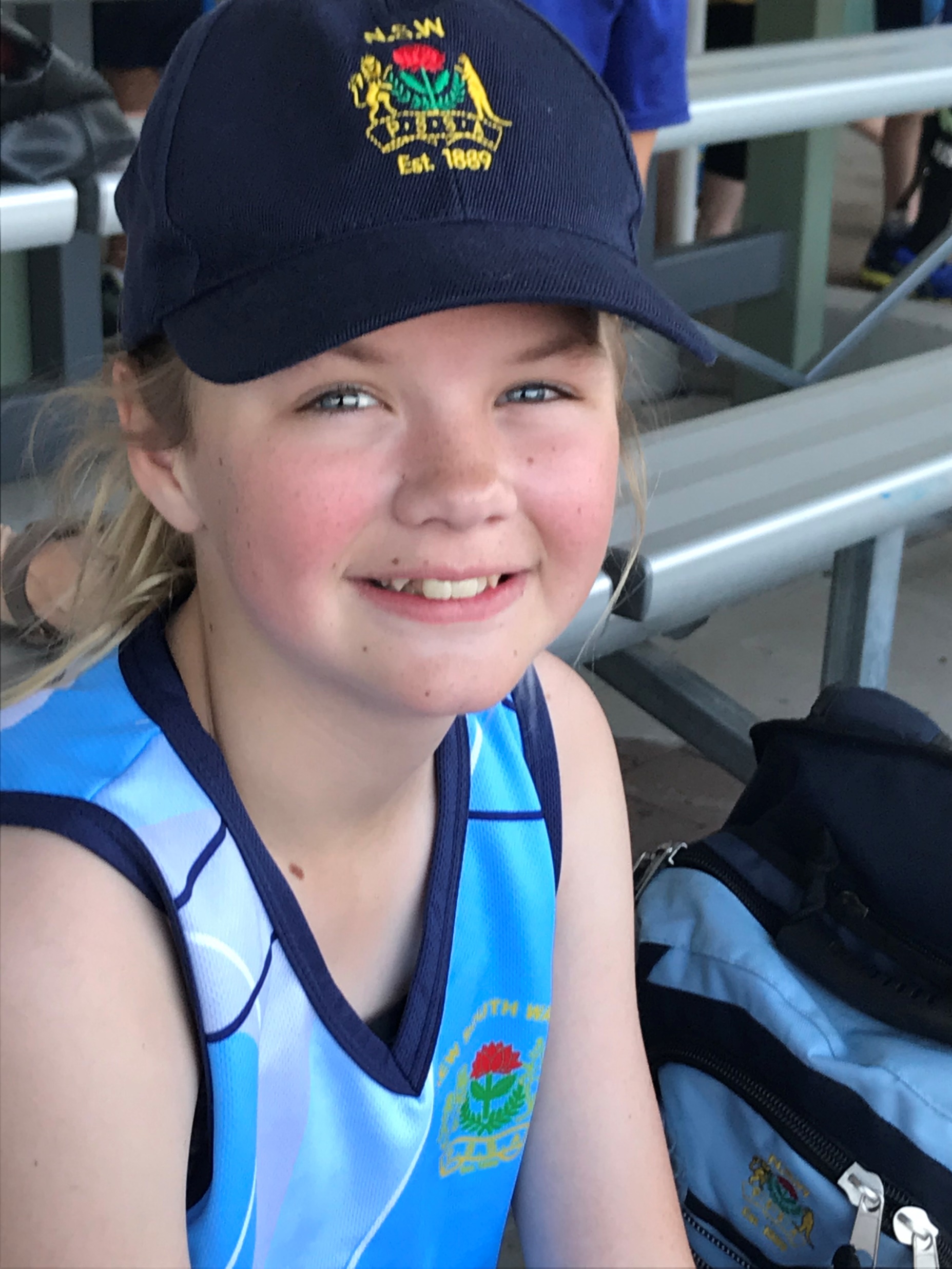 Victoria Robinson
Margaret & Allan Gregson Encouragement AwardsAthletics
Presented by Margaret Gregson
Margaret & Allan Gregson Encouragement AwardsAthleticsMale
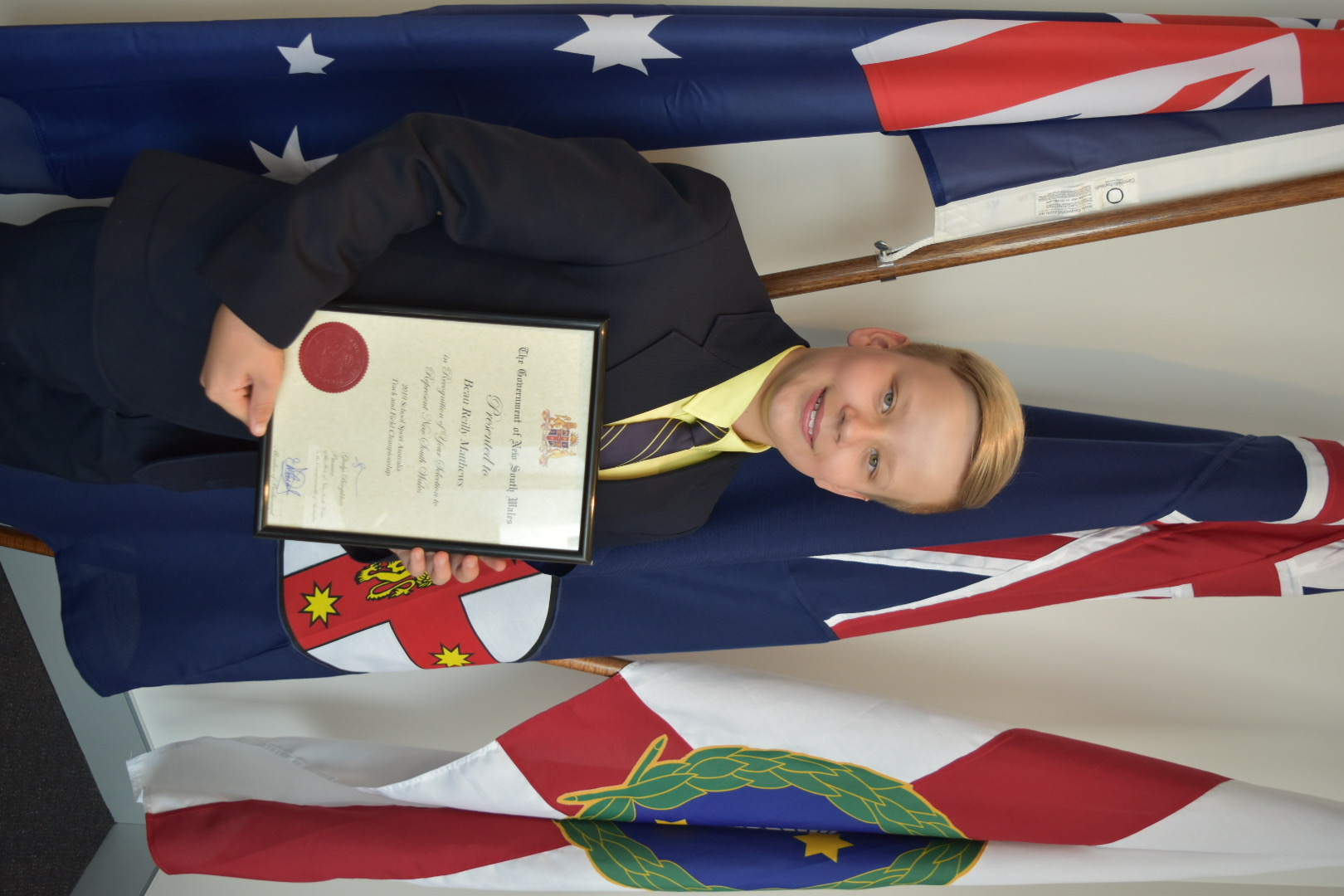 Beau Matthews
Margaret & Allan Gregson Encouragement AwardsAthleticsFemale
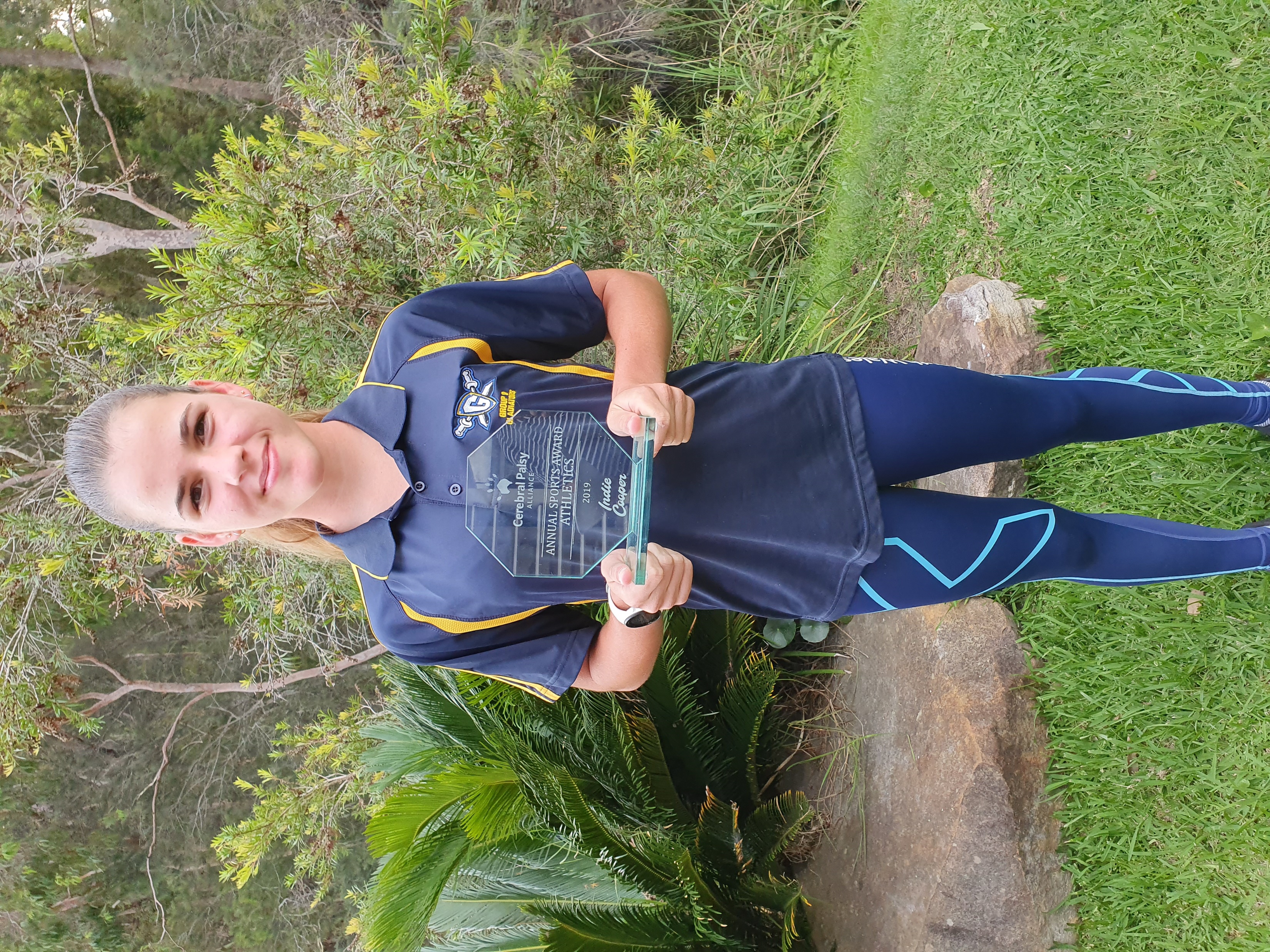 Indiana Cooper
David Campbell Encouragement Award Football
Presented by Bill Gurney
David Campbell Encouragement Award Football
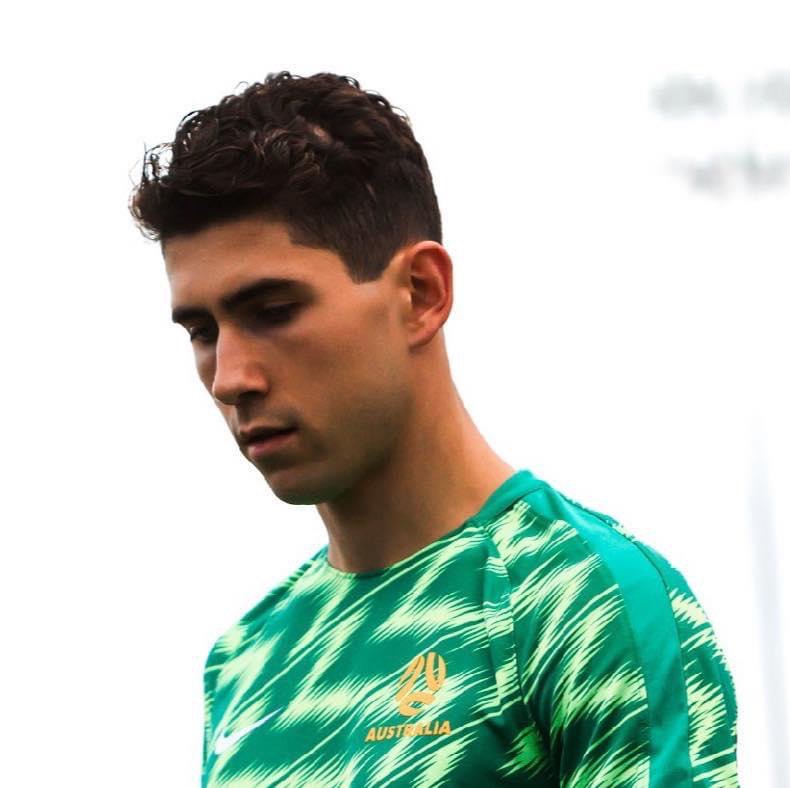 Augustine Murphy
Bill Gurney Encouragement Award Football
Presented by Bill Gurney
Bill Gurney Encouragement Award Football
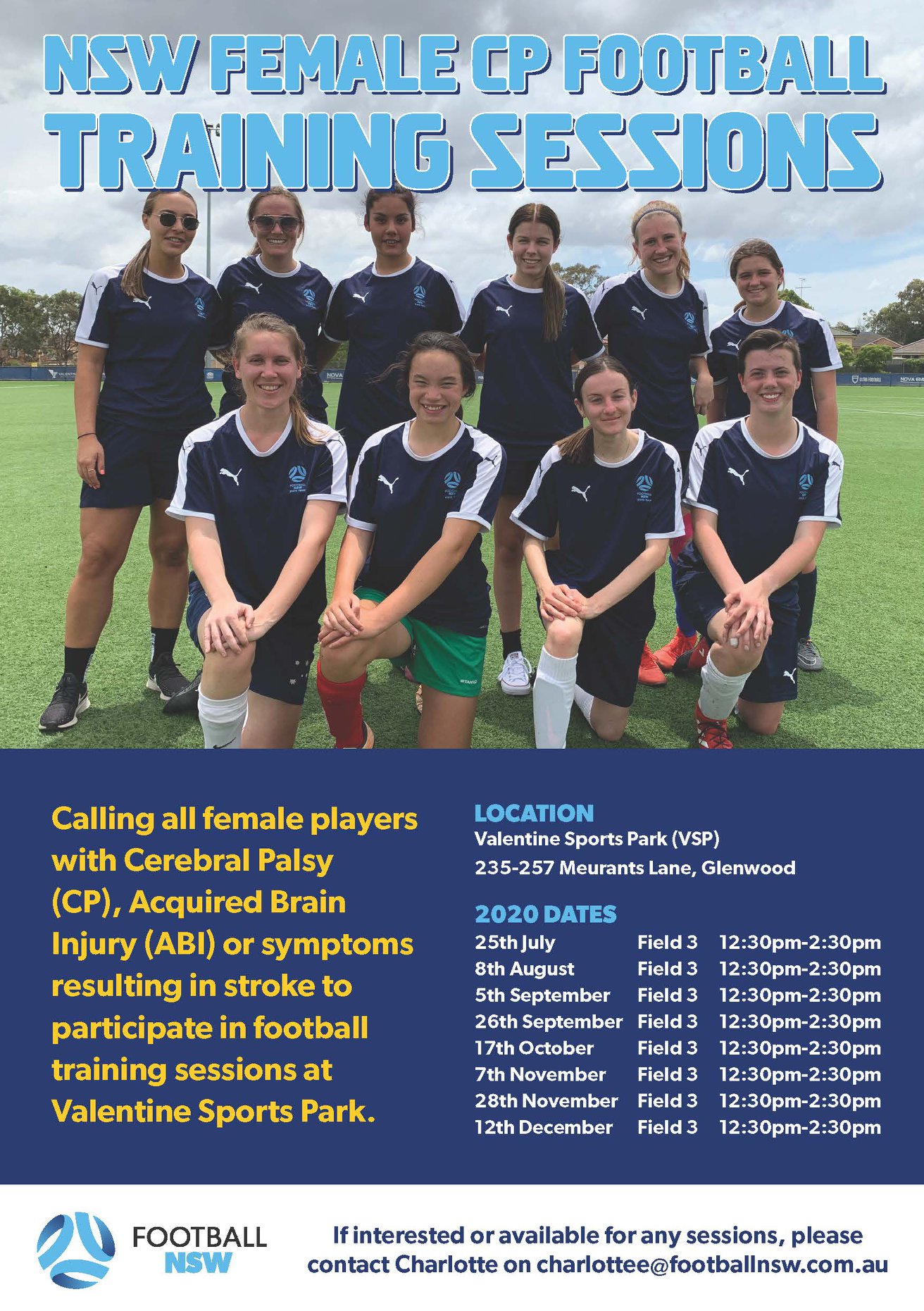 Georgia Beikoff
Ian Menzies Encouragement Award Football
Presented by Ian Menzies
Ian Menzies Encouragement Award Football
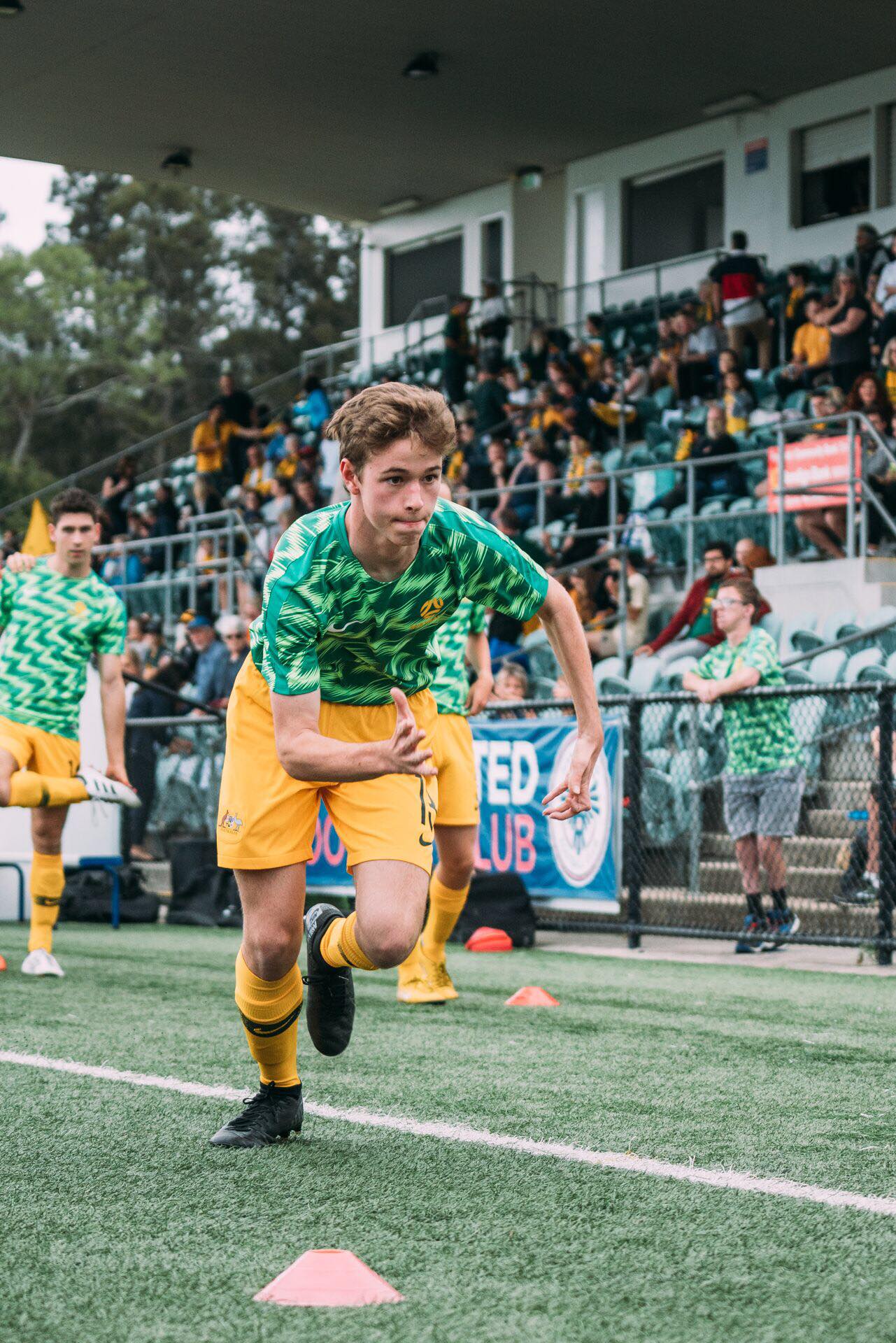 Tim Blowes
Judy Webber Encouragement Award Various Sports
Presented by Murray Bartram
Judy Webber Encouragement Award Various Sports
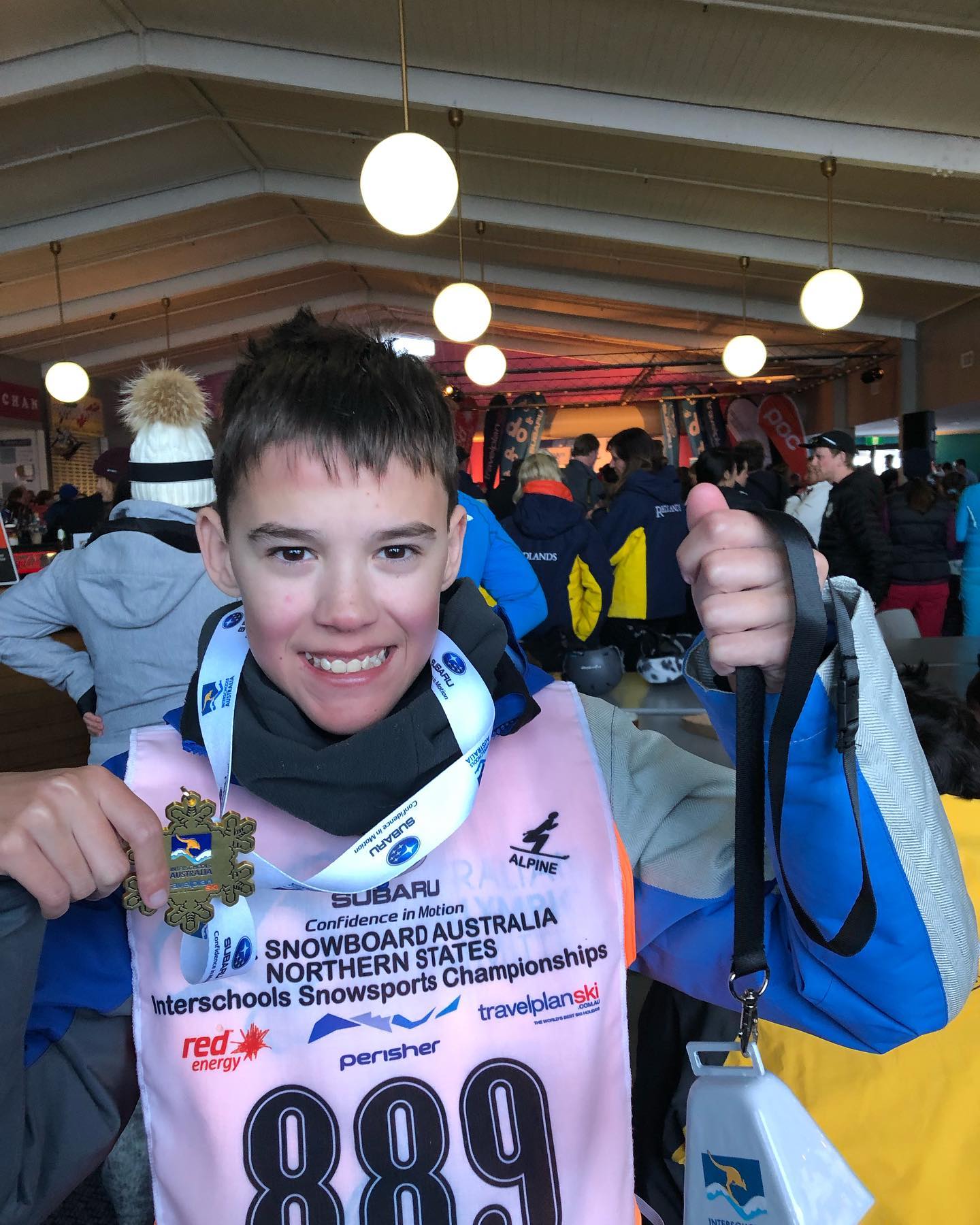 Jackson Love
Judy Webber Encouragement Award Various Sports
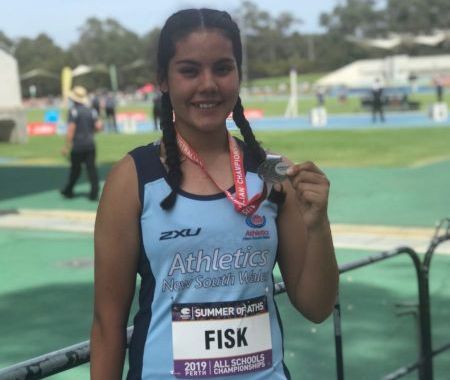 Breanna Fisk
Dawn Fraser Award for Swimming
Presented by Margaret Gregson
Dawn Fraser Award for Swimming
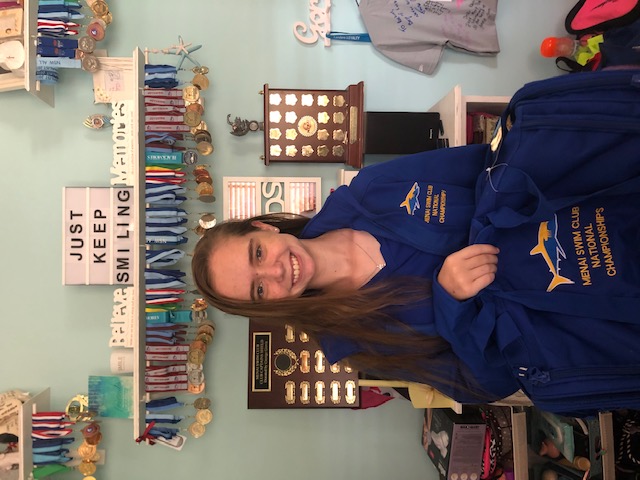 Rachel Vella
Tim Sherry Award for Athletics
Presented by Kim Georgallis
Tim Sherry Award for Athletics
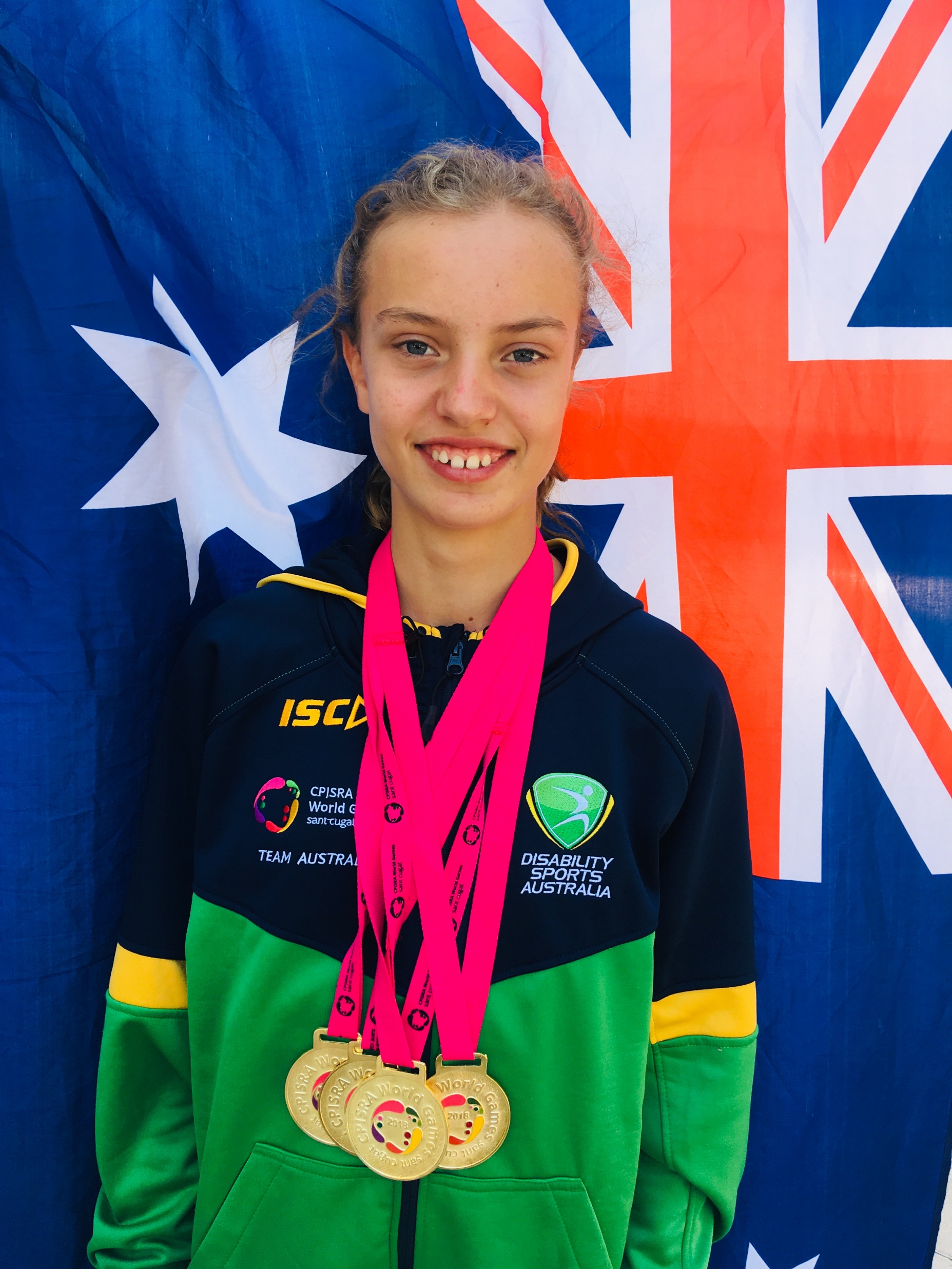 Mali Lovell
Tim Sherry Award for Athletics
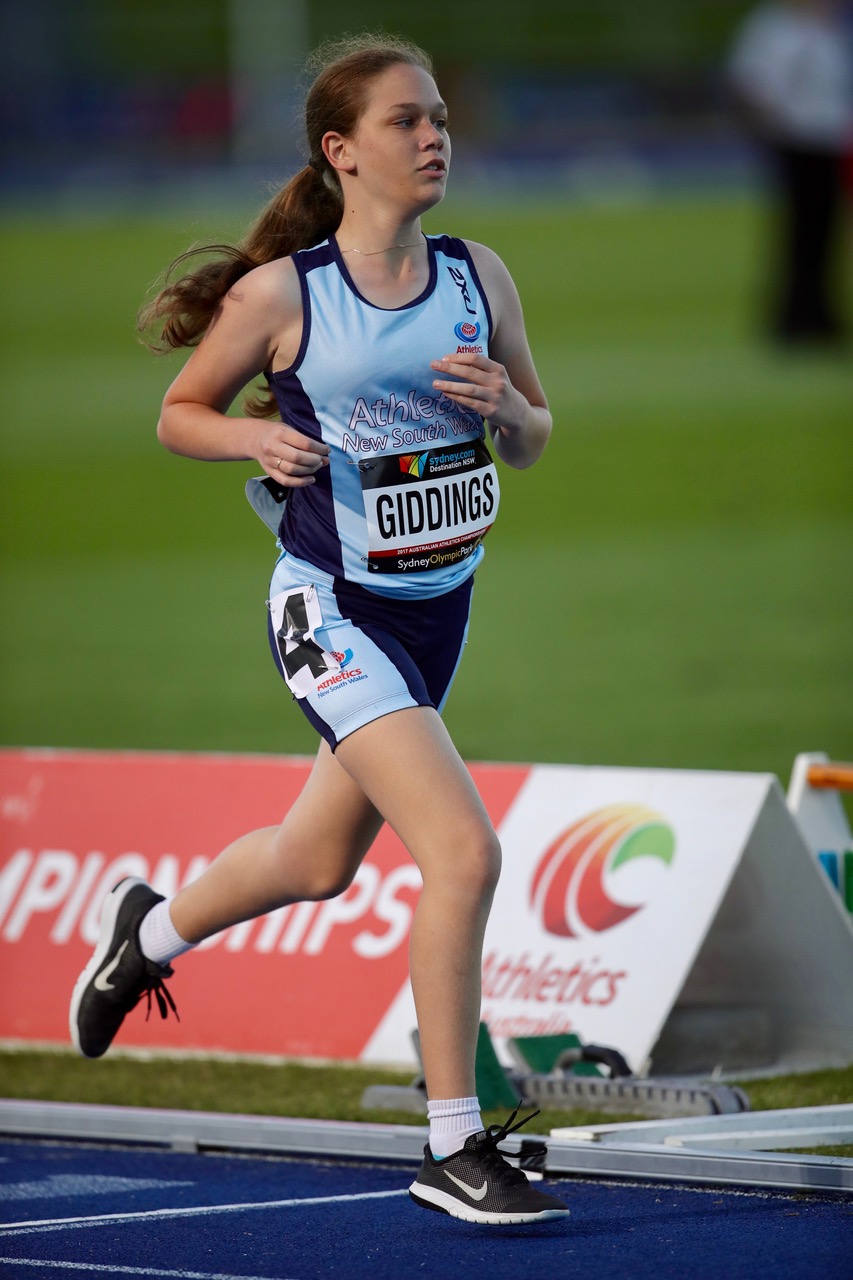 Summer Giddings
Tim Sherry Award for Athletics
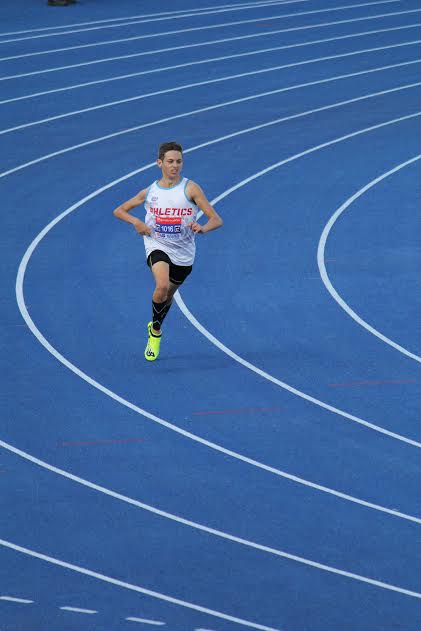 Mitchell Christiansen
Footballer of the Year
Presented by Ian Menzies
Footballer of the Year
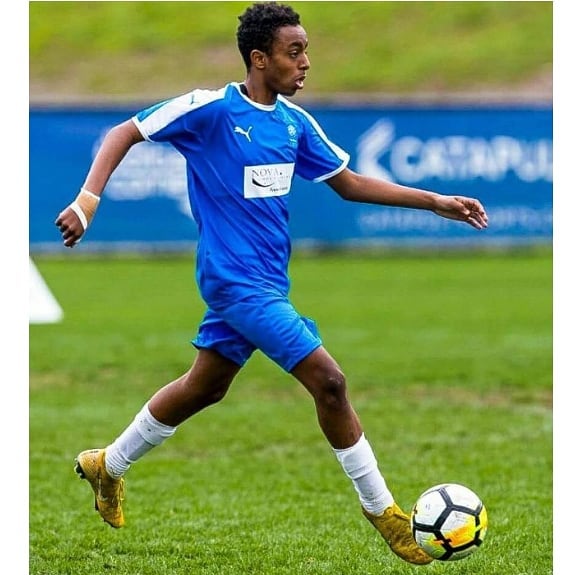 Daniel Campbell
President’s Award
Presented by Brian Berry
President’s Award
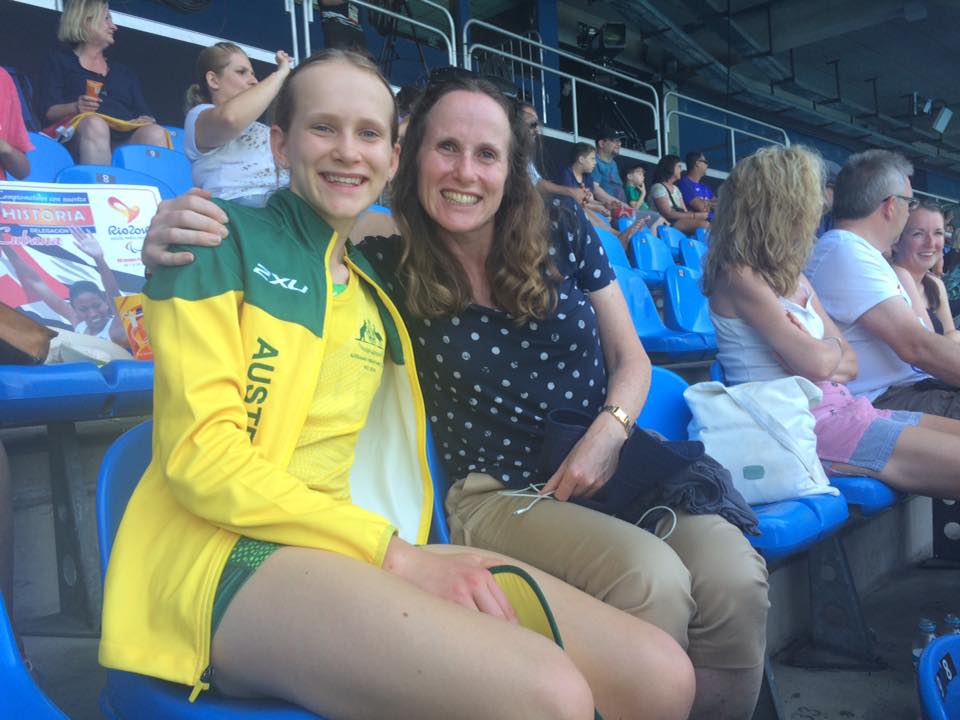 Cathie Sherrington
Daniel Berry Inspirational Award
Presented by Heather Berry
Daniel Berry Inspirational Award
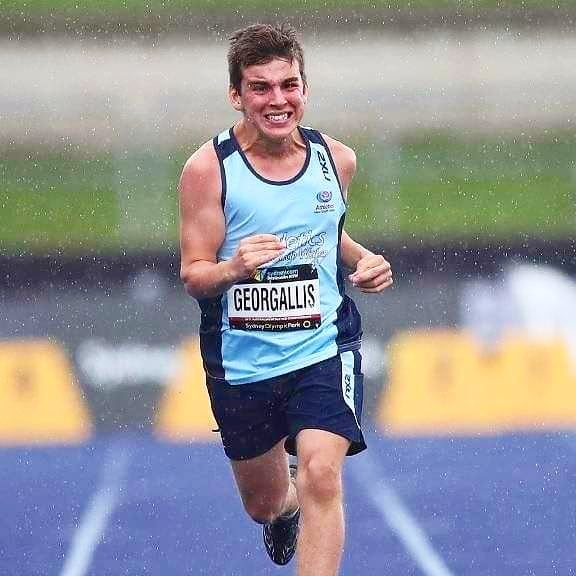 Christian Georgallis
Athlete of the Year
Presented by Kerry West
Athlete of the Year
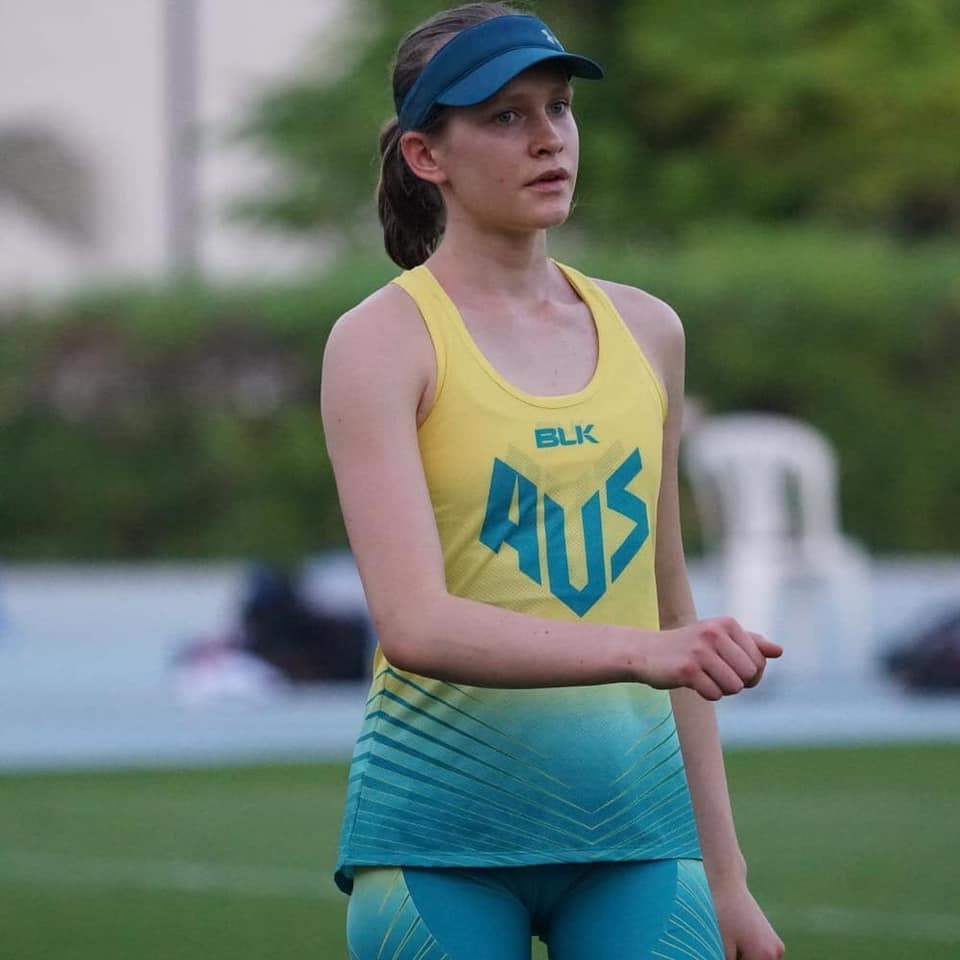 Tamsin Colley
Athlete of the Year
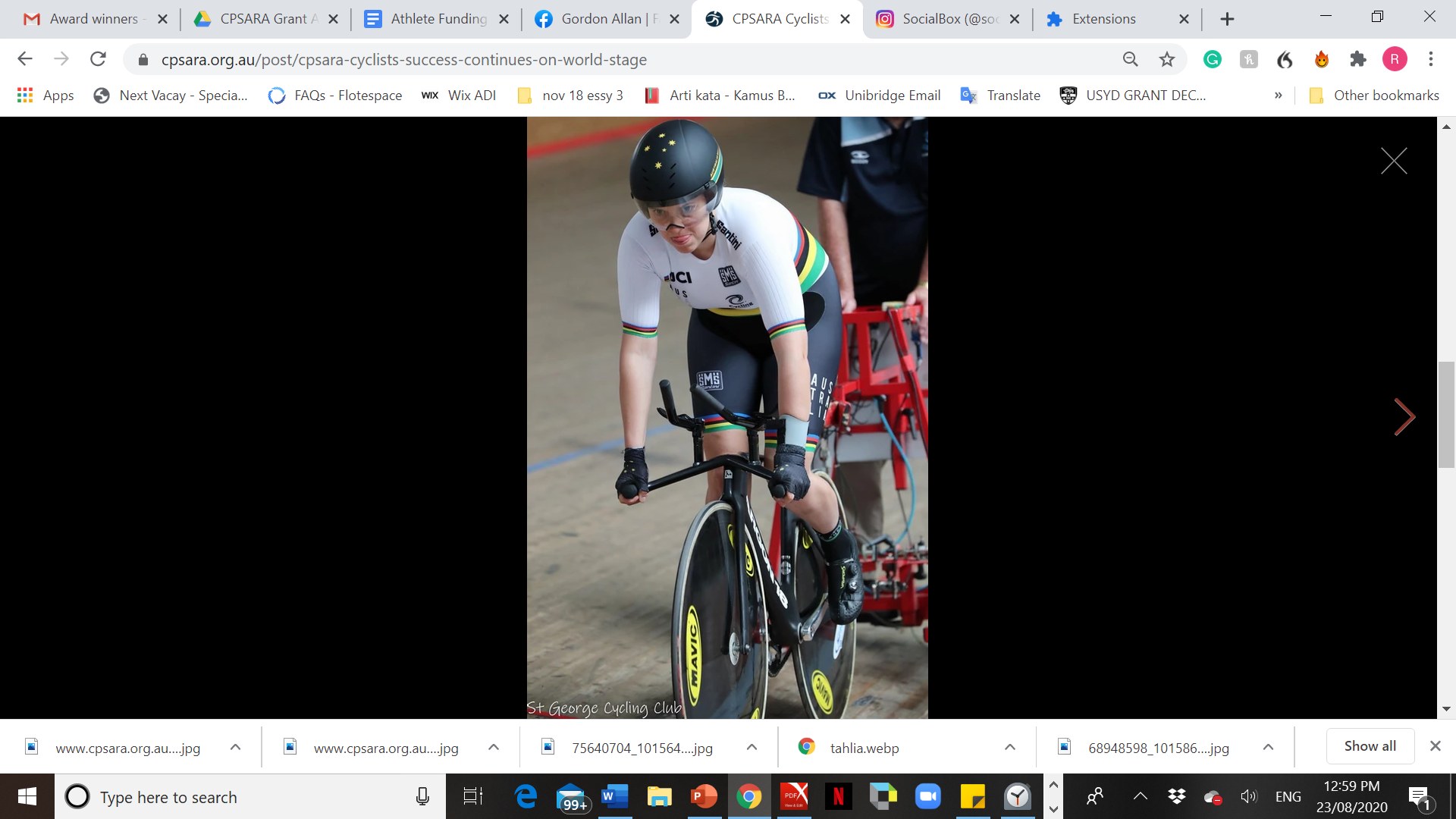 Amanda Reid
International Recognition
Presented by Brian Berry
International Recognition
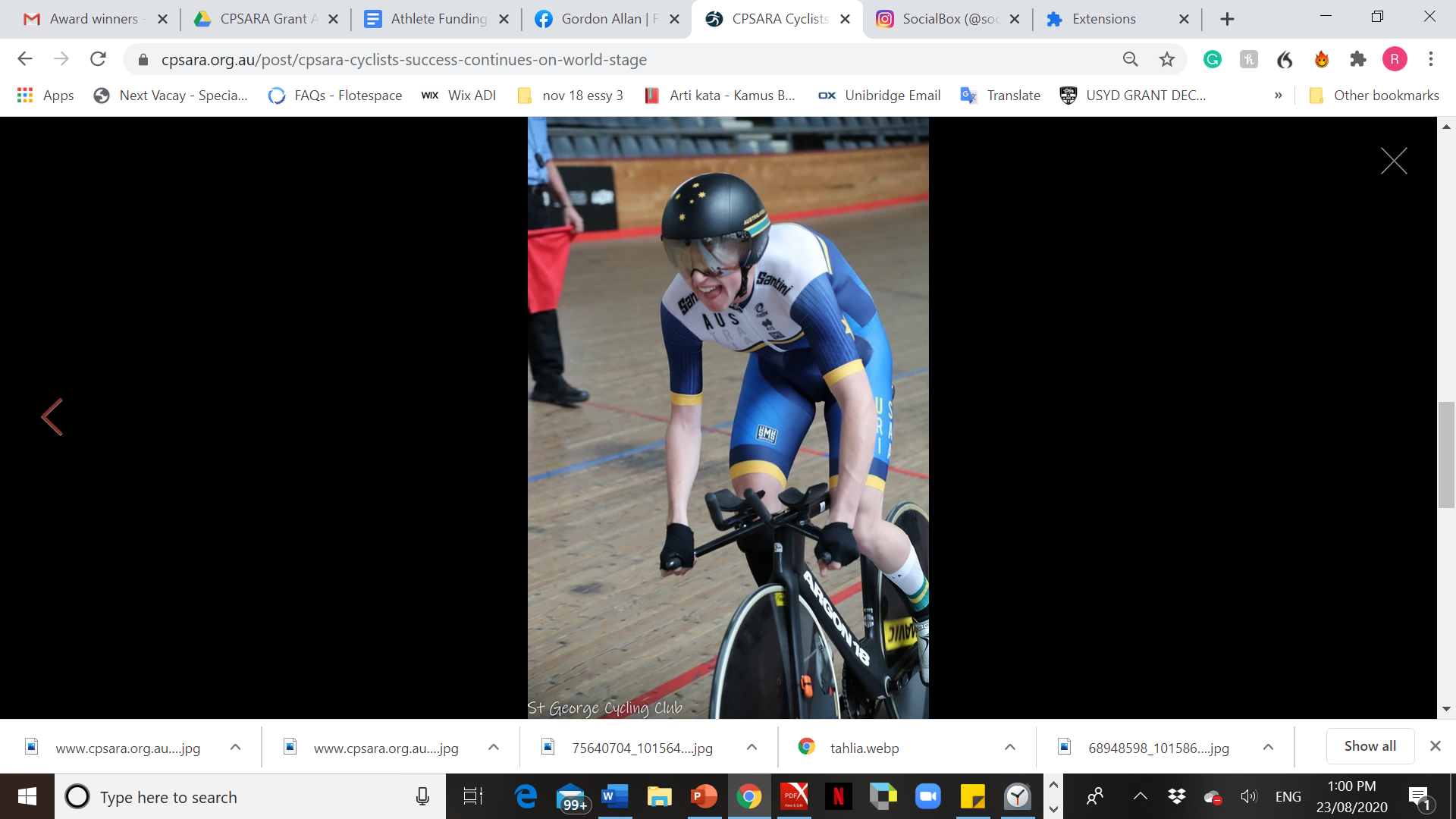 Gordon Allan 
Tissot UCI Track Cycling World Cup 2019-2020
International Recognition
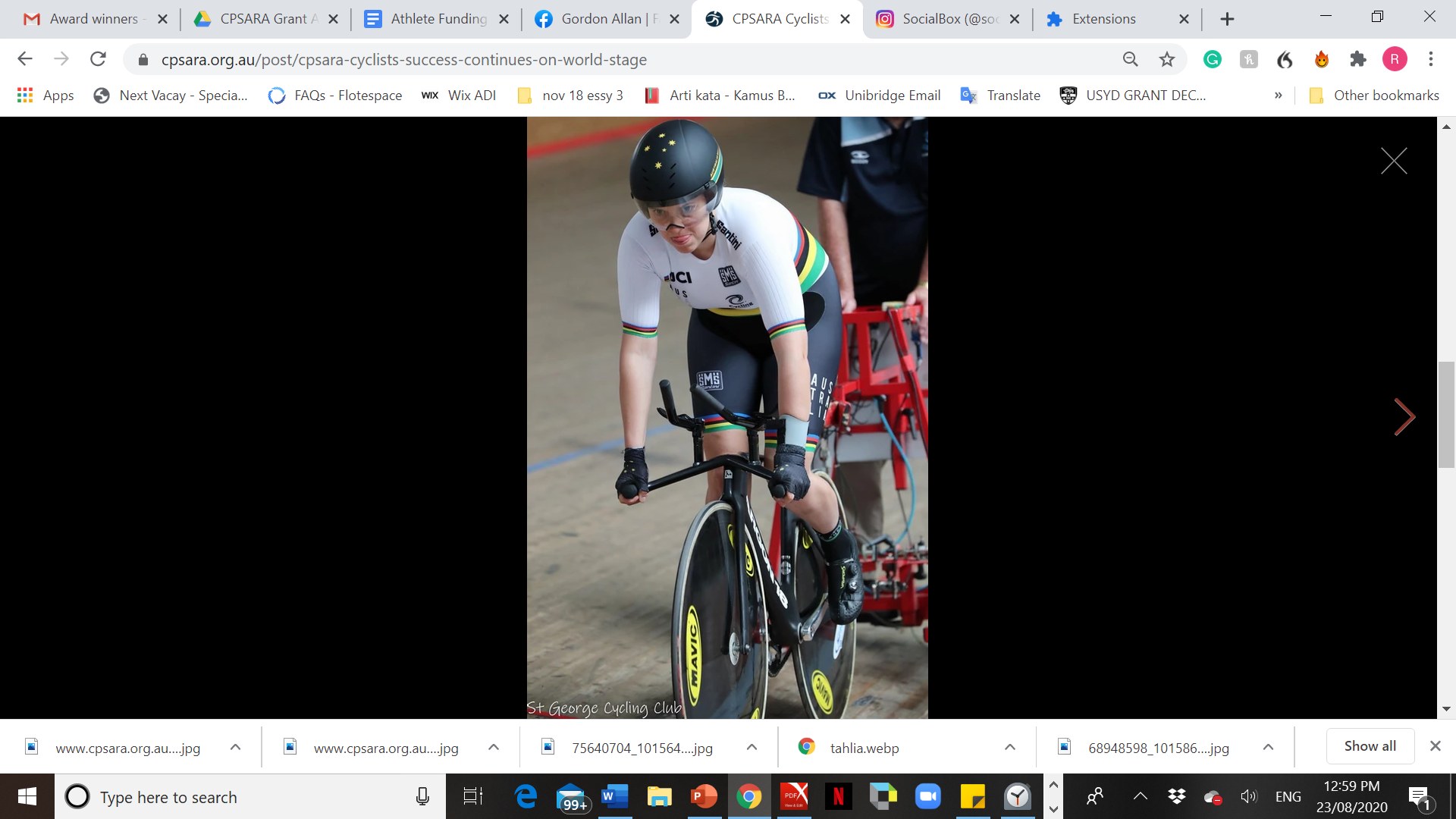 Amanda Reid 
Tissot UCI Track Cycling World Cup 2019-2020
International Recognition
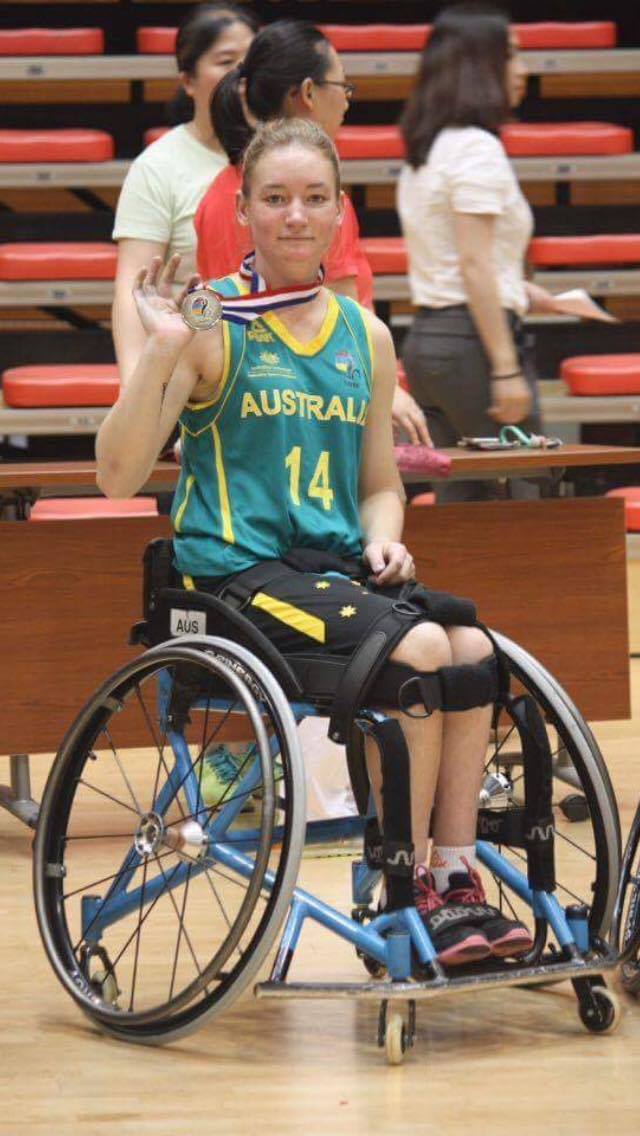 Jess Cronje 
IWBF U25 Women’s Wheelchair Basketball World Championship.
International Recognition
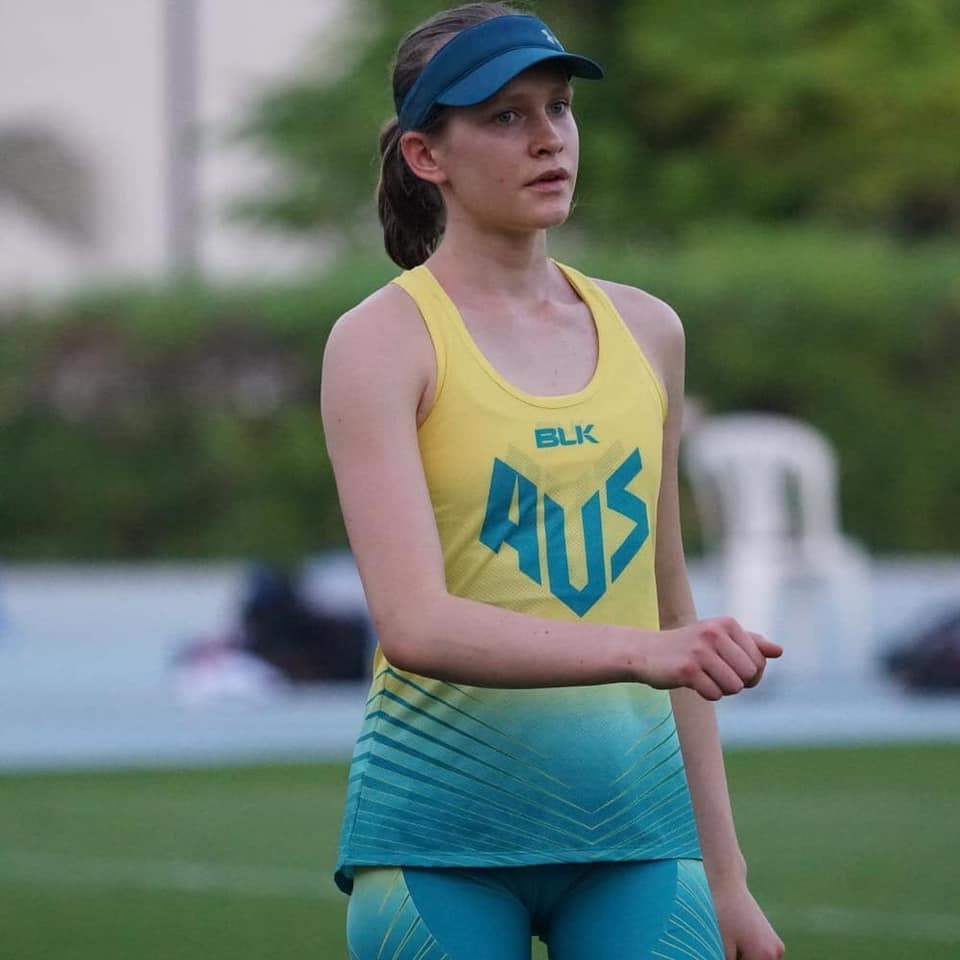 Tamsin Colley 
Para Athletics World Championships Dubai 2019
International Recognition
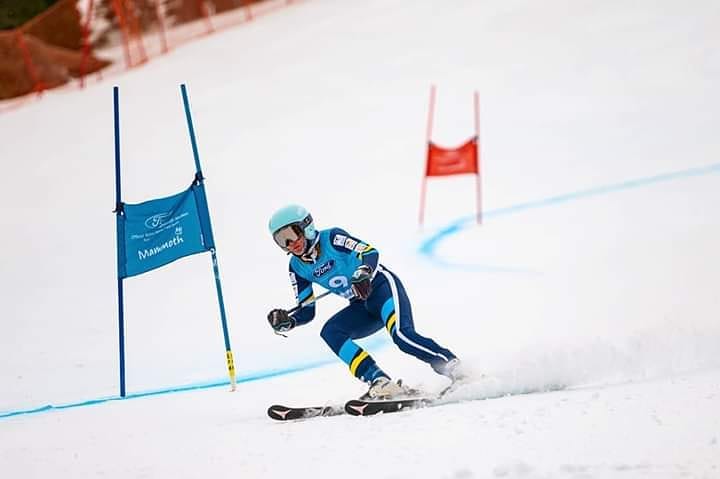 Rae Anderson
Mammoth Mountain World Para Alpine Skiing Competition 2019
Life Membership Awards
Presented by Nicki Ashton
Life Membership Awards
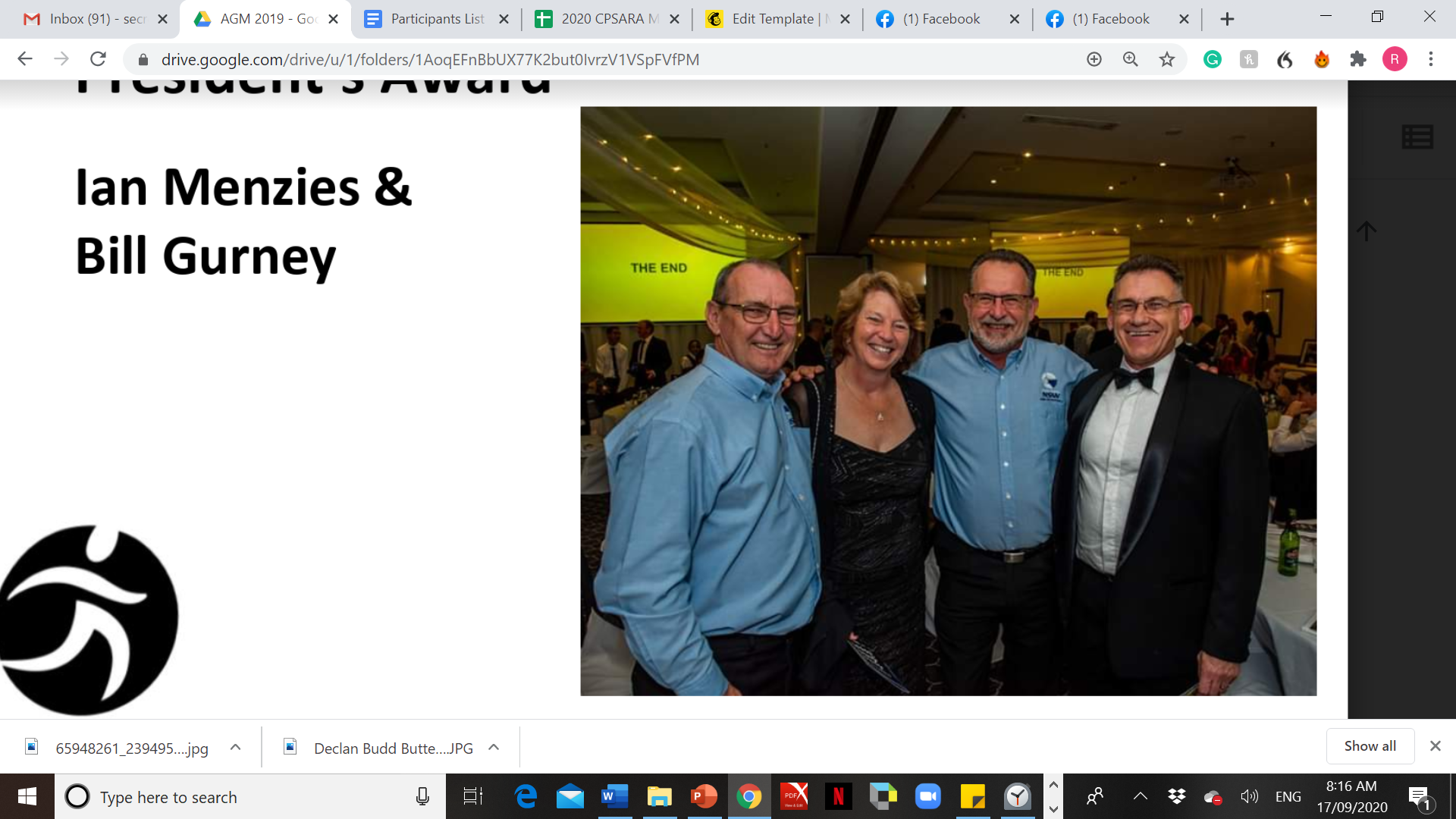 Ian Menzies
Life Membership Awards
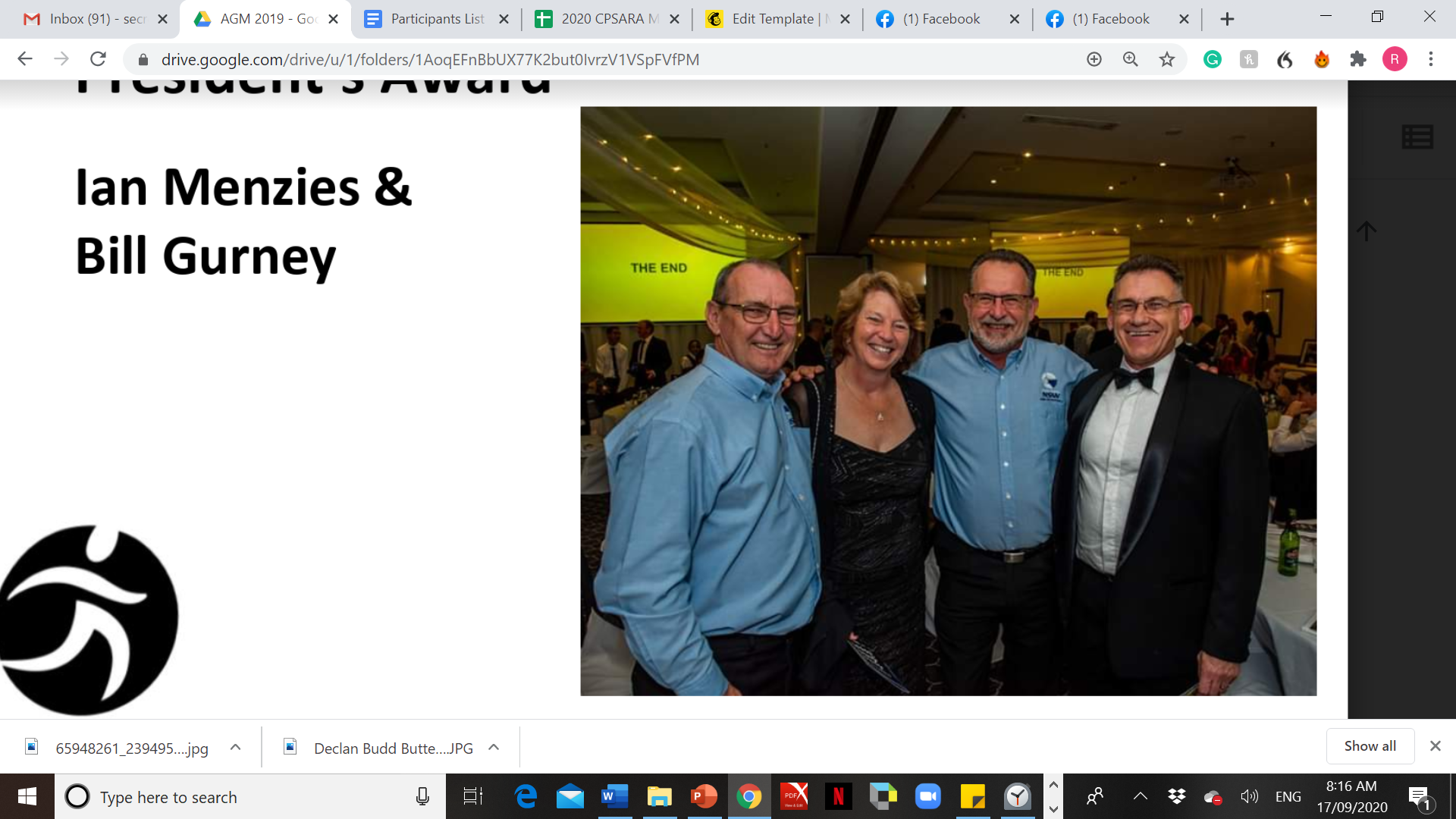 Bill Gurney
Life Membership Awards
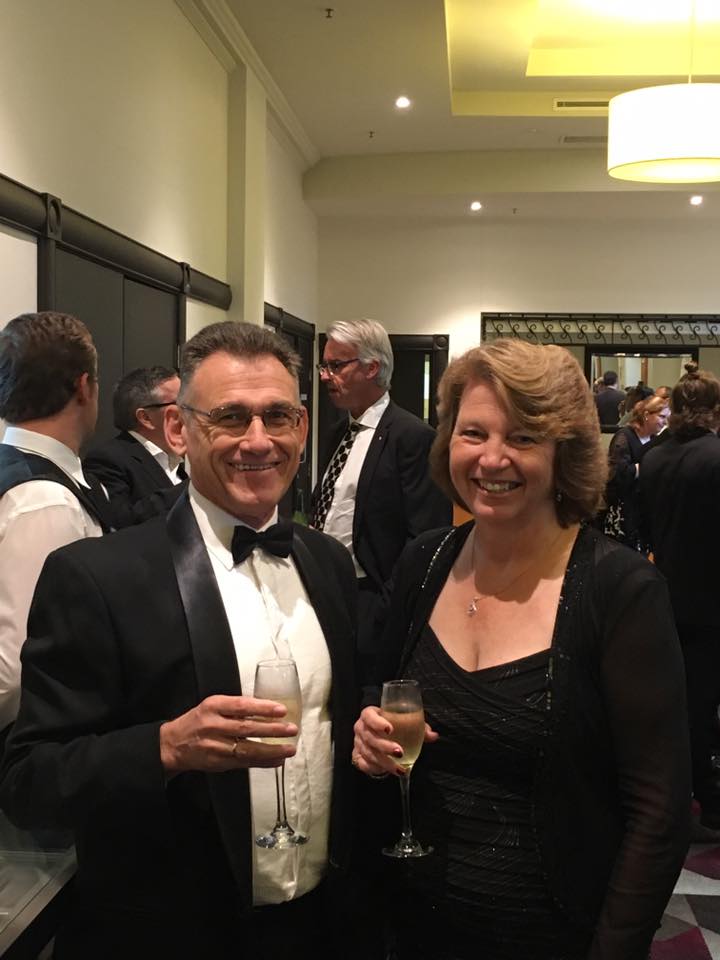 Brian Berry
Congratulations to all award winners and to all CPSARA members on your outstanding accomplishments Thank you for celebrating our CPSARA athletes’ achievements with us for the 2019/2020 season
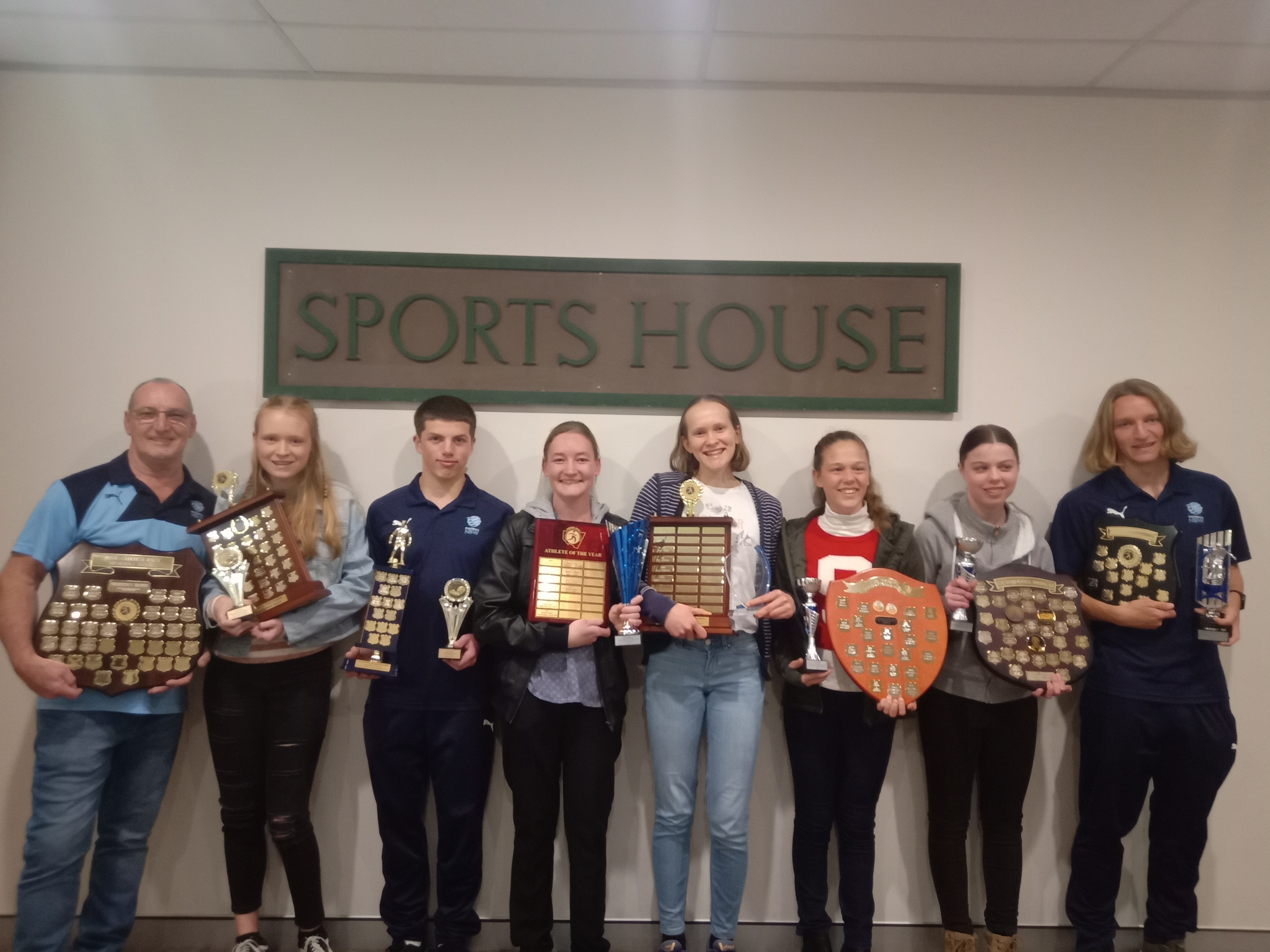 Thank you to our sponsors:
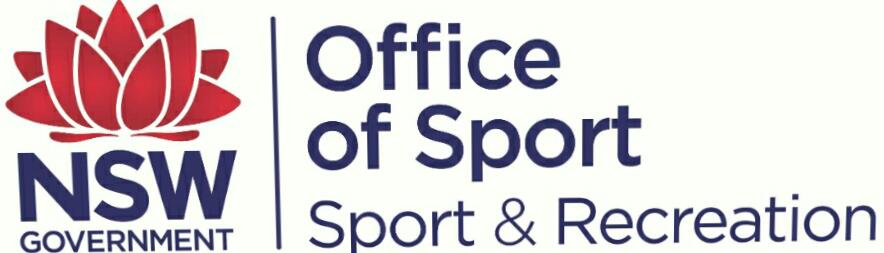 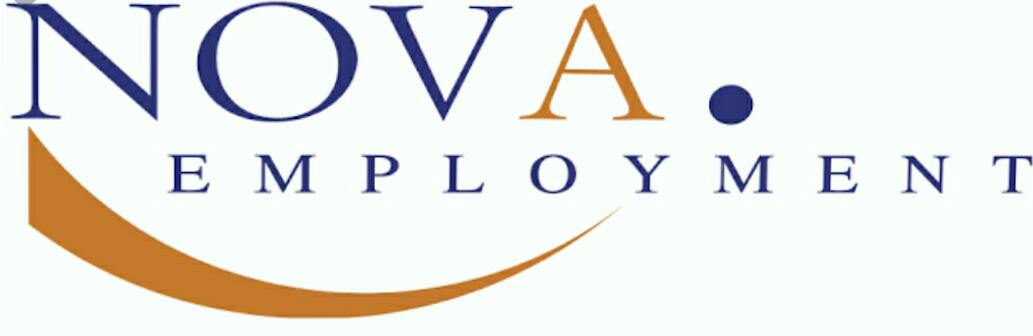